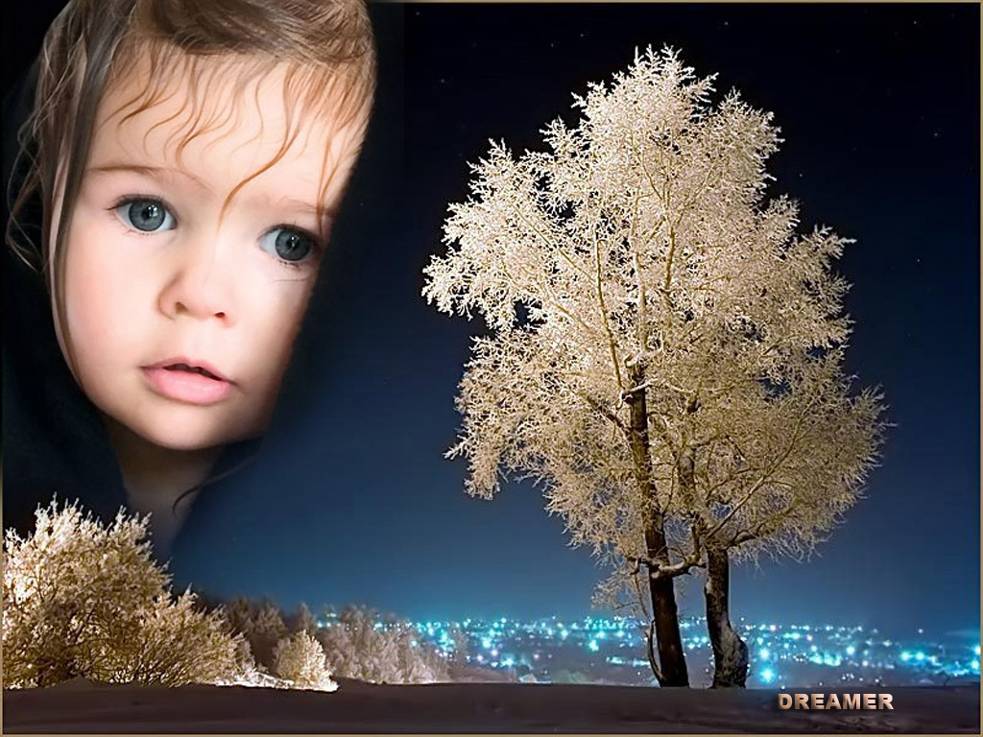 INVITAŢIE 
LA AMINTIRI
Şcoala Generală nr. 27
“Anatol Ghermanschi”  Braşov
12 iunie 2020
cvonck@zeelandnet.nl
Din suflet 
pentru alte
suflete minunate
Clasa a IV-a A
Prof. Mînecuță Elisabeta
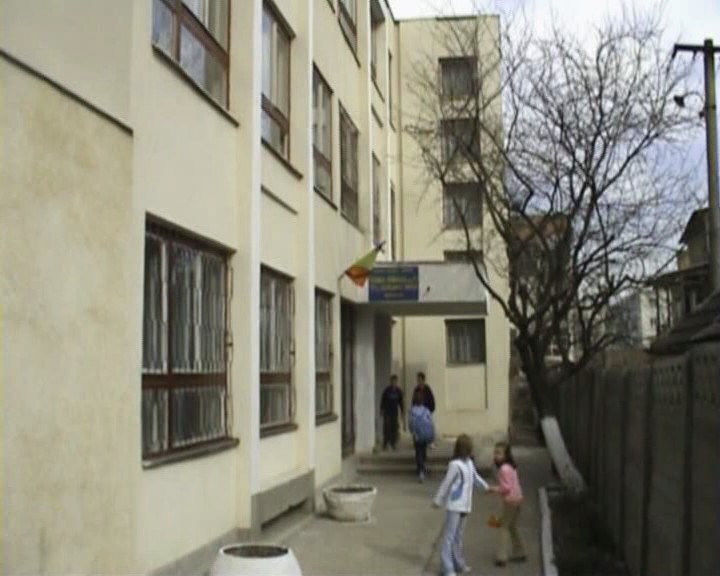 Un drum se încheie,
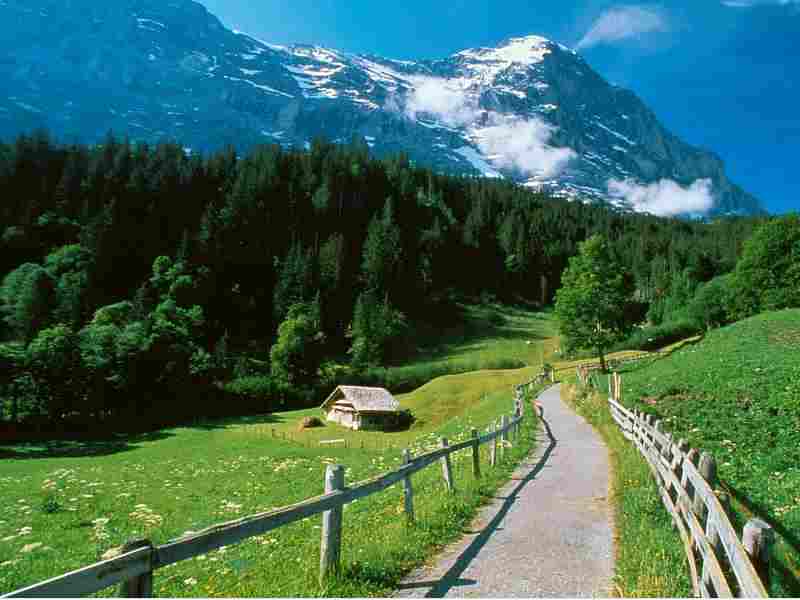 altul începe …
Sa ne amintim…2015--2020
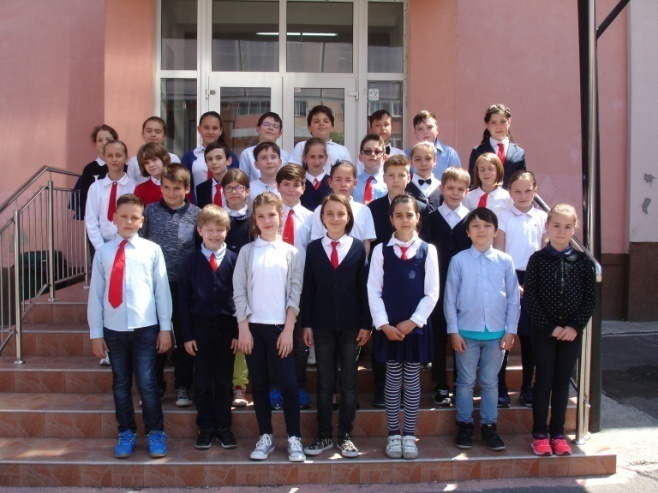 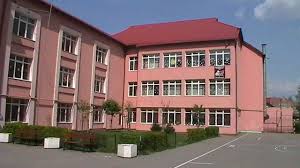 Timpul aleargă. Parcă ieri întâmpinam în curtea şcolii nişte
Vă mai amintiţi de prima 
zi de şcoală ?
emoţii
gânduri măreţe
nerăbdare
Ana are mere.
Am început timid cu…
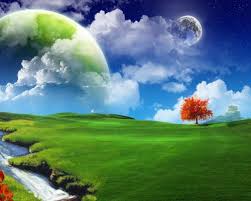 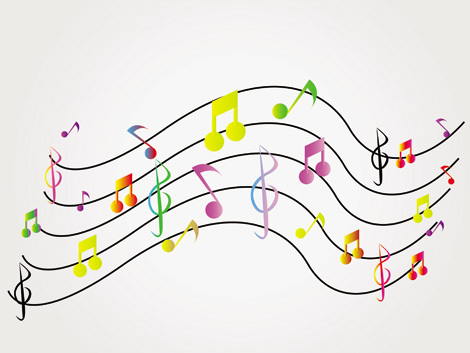 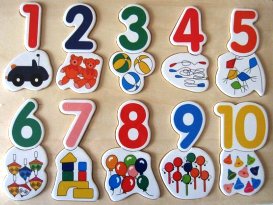 Am calatorit pe drumul “apei” de la barajul- Sacele pâna la Staţia de epurare - Feldioara
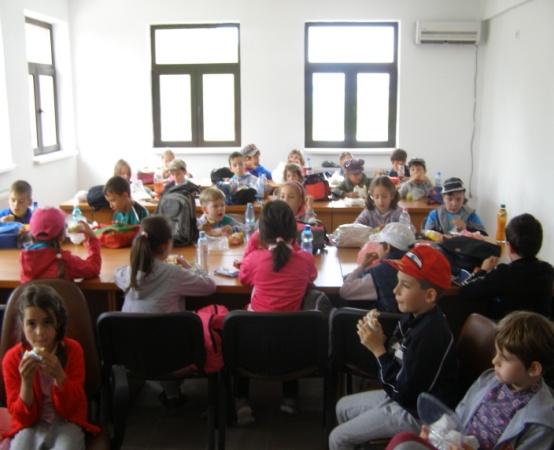 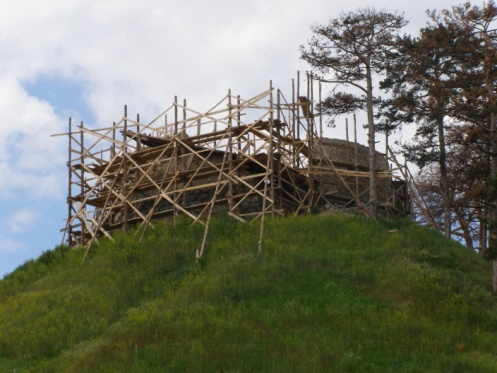 Am învatat ca suntem mai bogaţi, daruind…
Am descoperit frumuseţe şi darnicia naturii
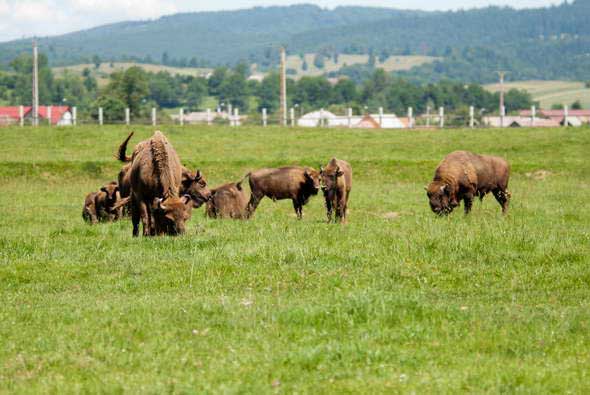 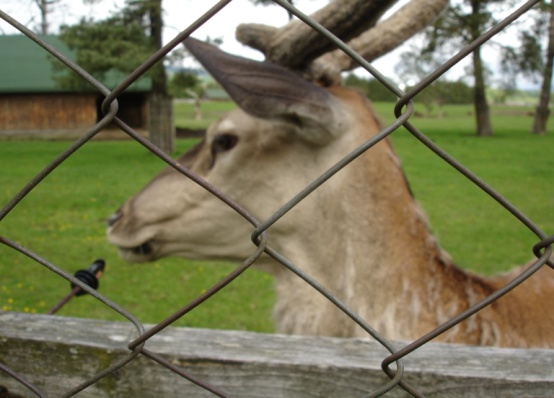 Am sarbatorit…
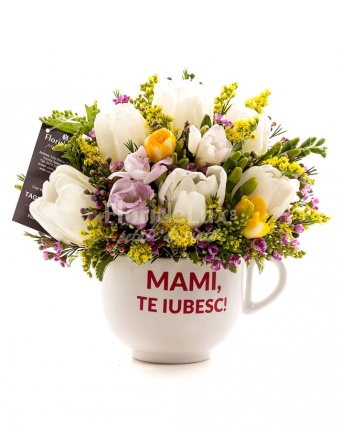 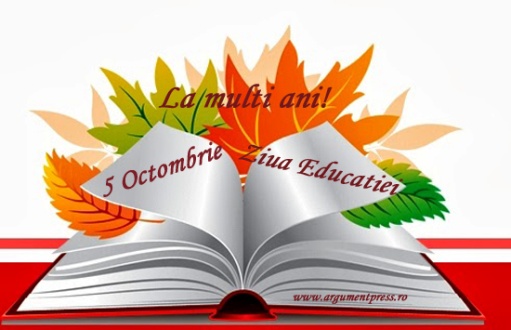 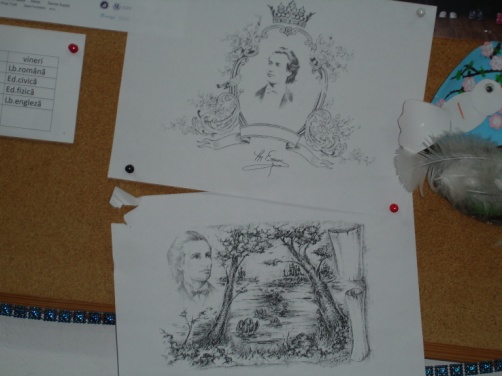 Am pasit pe urmele stramoşilor…
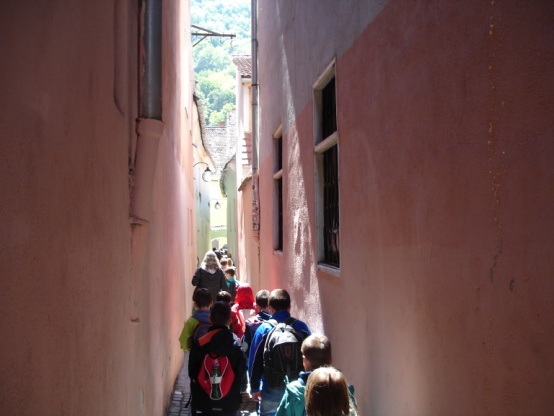 Am fost creativi…
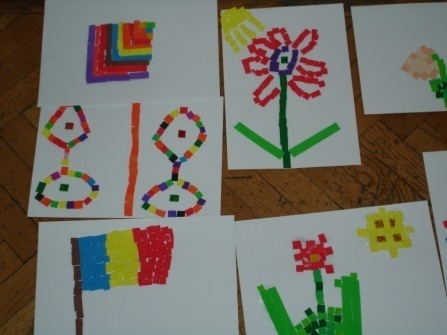 Am înţeles cât de important este sa ne hranim  sanatos
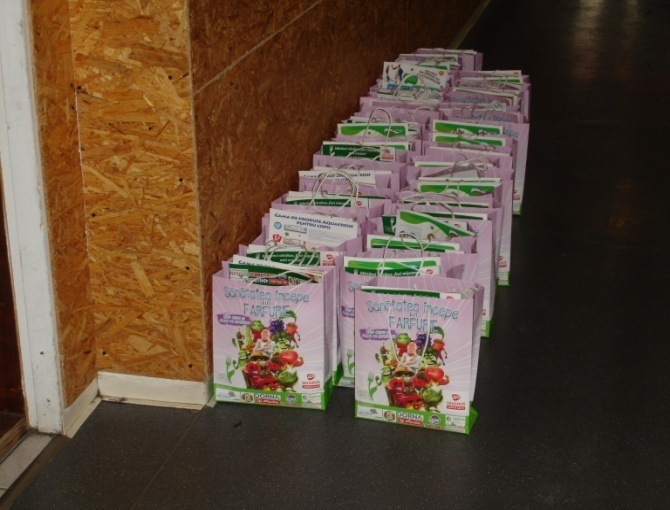 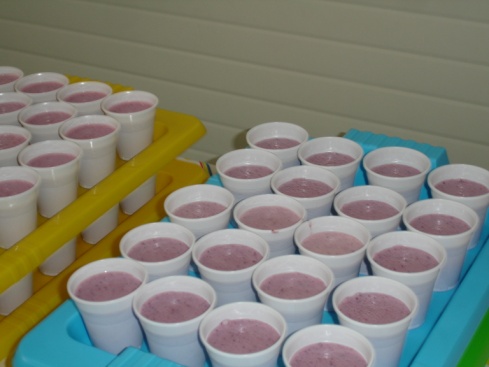 Acum, va invitam sa ne descoperiţi!
Înaltă şi bruneţică,
Harnică şi cuminţică.
Responsabil, răbdător,
Pasionat de muzică şi calculator.
Înţelept, prietenos,
Înalt şi frumos.
Isteaţă, ascultătoare,
Scundă şi fermecătoare.
Inteligentă, prietenoasă,
Draguţă, graţioasă
Timidă dar prietenoasă,
Bruneţică, misterioasă.
Plecaţi, dar veţi duce cu voi atâtea lucruri de preţ. Pe care să le amintim?
prietenia
bucuria de a trăi fiecare clipă,
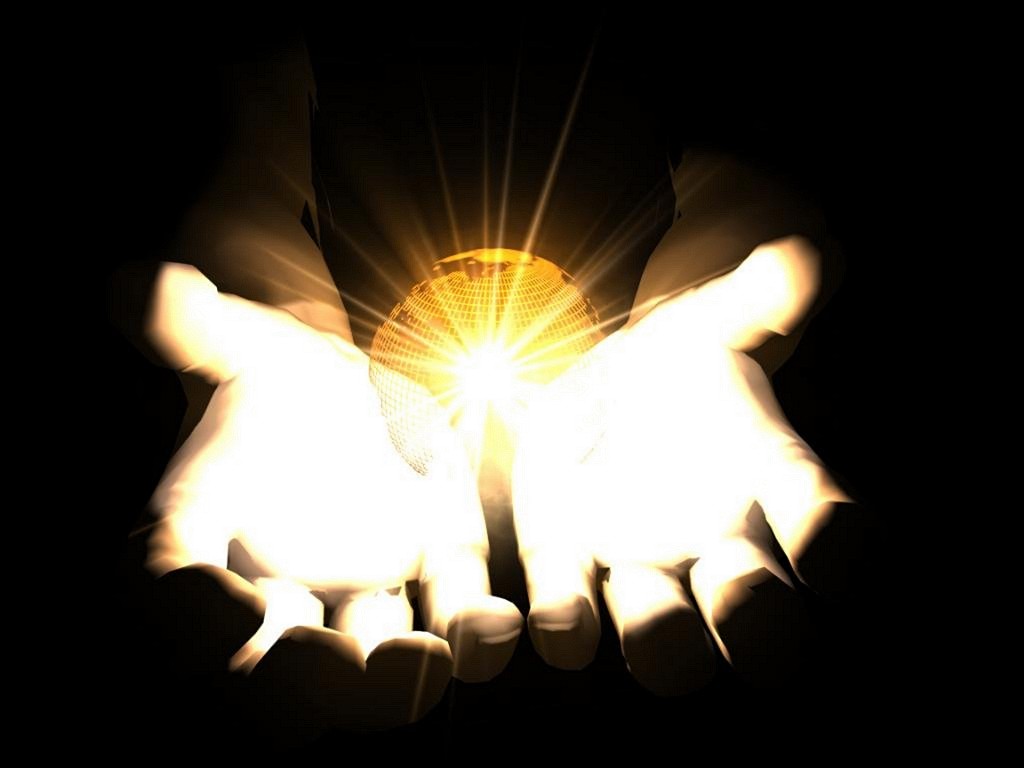 voioşia
modestia
sau poate bunătatea?
Dragi elevi, vă ofer simbolic:
o cutie de lemn în care să vă ţineţi bucuriile,
o cutie din pânză prin care să iasă nemulţumirile,
o cutie din carton în care să vă strecuraţi emoţiile,
o cutie cu flori în care să aruncaţi fricile,
o cutie incoloră în care să stea durerile,
şi un mic cufăr în care să vă ascundeţi tristeţile.
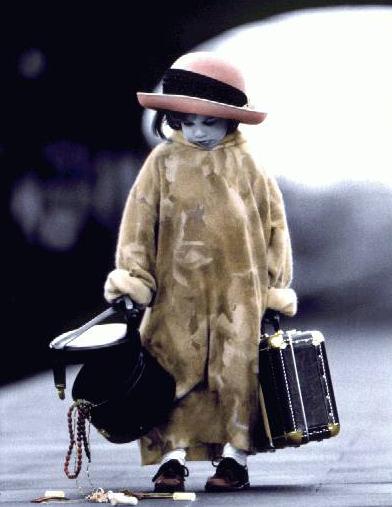 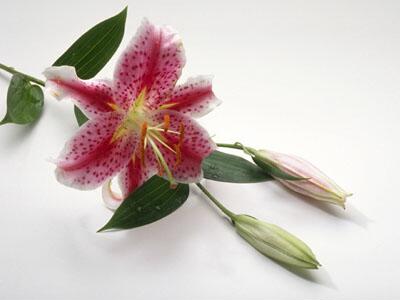 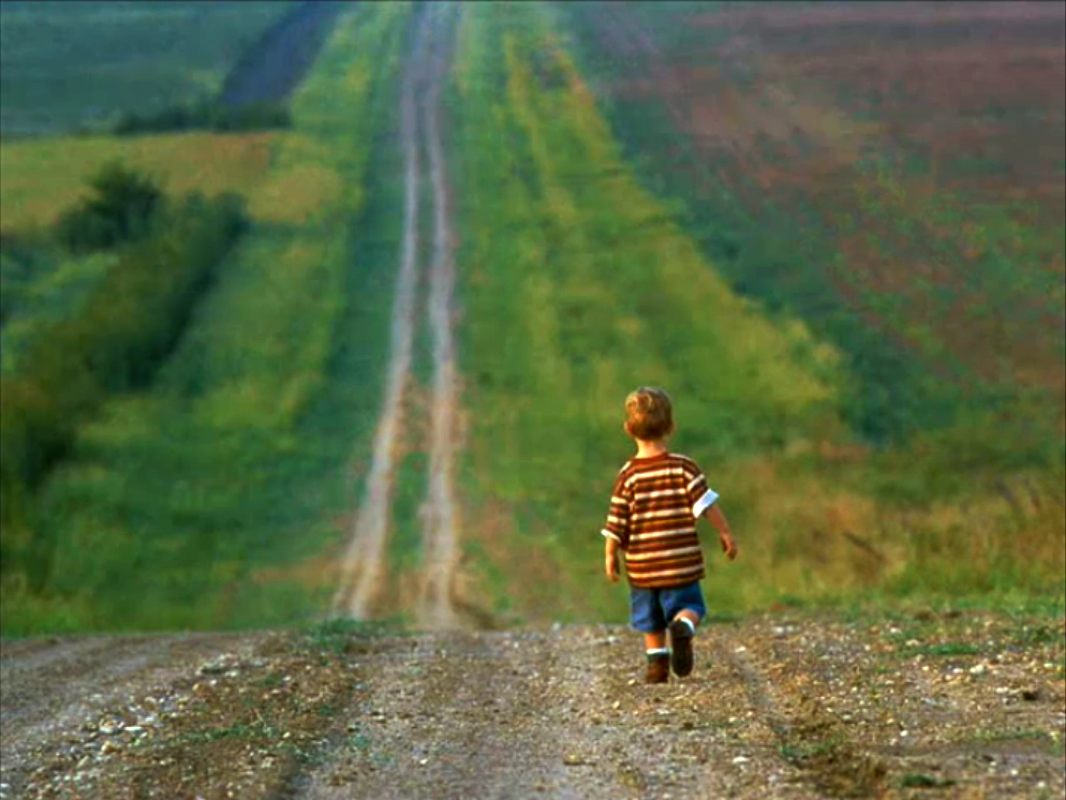 Nu  pregătiți  drumul pentru  copil.
	Pregătiți  copilul  pentru  drum.
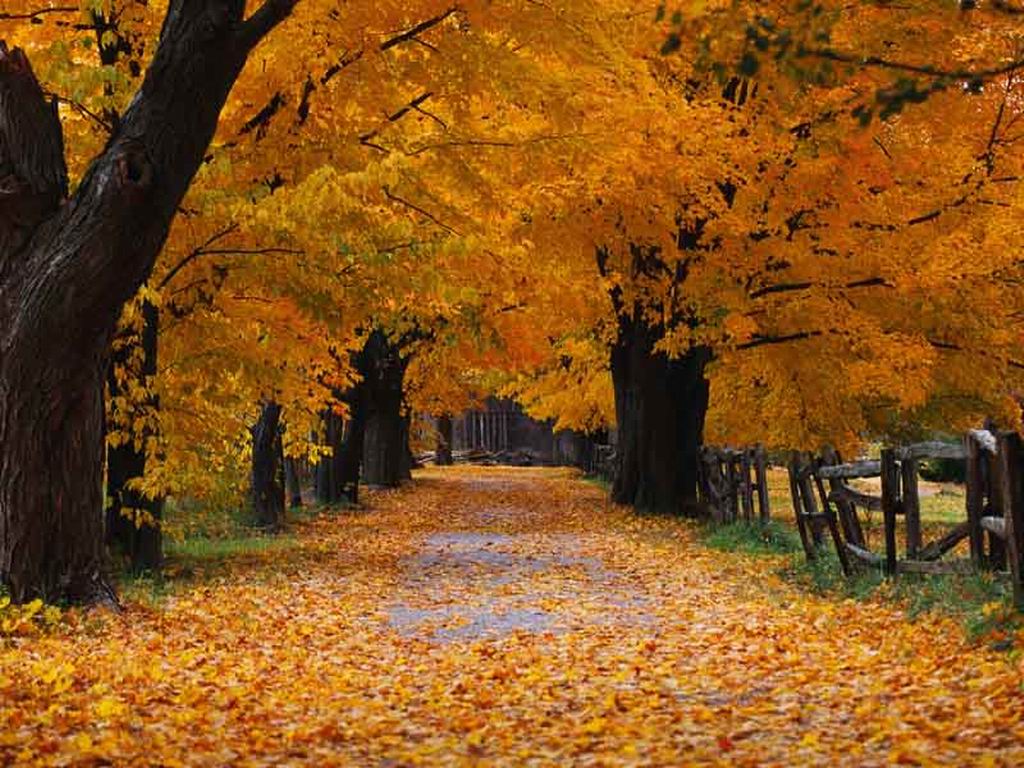 Mai ieri au înflorit castanii
Se-aprinde-o lacrimă sub geană
La gândul despărţirii, ca o rană
Fremătător şoptind, trecut-au anii!
Trecut-au anii !